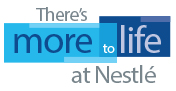 Nestlé Hellas is looking for:
1 T.E.I. student for an Internship in:
Accounting (Head offices, Marousi )
“I want to create a better world and build a better business “
Job Description
Invoice posting and control of fiscal documents
Reconcile inventory and purchasing GL accounts
Account receivables –  issues manual invoices and records transactions
     concerning non trade receivables
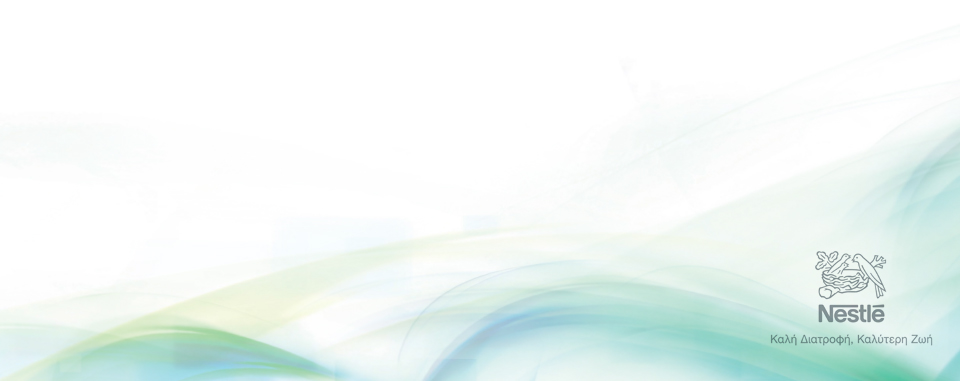 Candidate Profile
Studies in Business Administration or Finance/Accounting 
Entitled to an Internship
Strong communication skills are required
Fluency in English
Good PC skills

To apply for this Internship send your CV to the following address : 

dimitra.alexiou@gr.nestle.com  Ms Mimi Alexiou

       Human Resources Department : 210 6884111